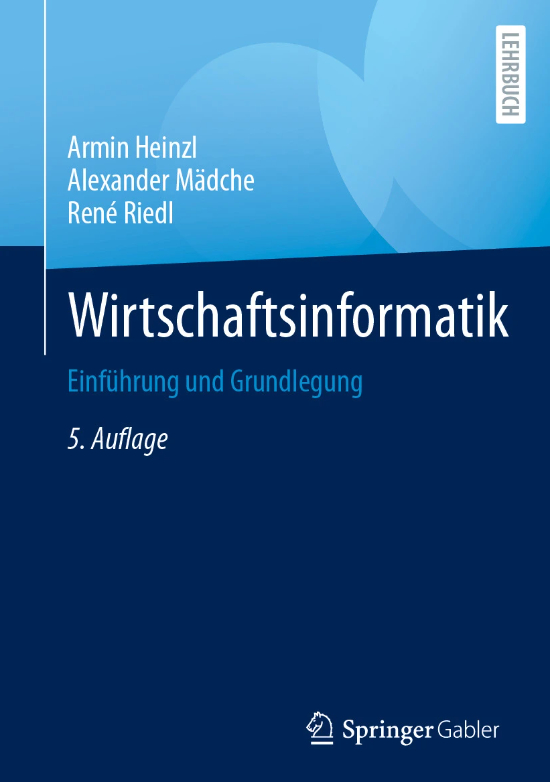 Kapitel 11 Informationsinfrastruktur
1
Zweck dieser Lerneinheit
Sie kennen die Bedeutung des Infrastrukturbegriffs und seine Herleitung
Sie erkennen, dass Informationsinfrastruktur nur eine Kurzform des Begriffs Informations- und Kommunikationsinfrastruktur ist
Die Bezeichnungen Informationsinfrastruktur und IT-Infrastruktur sind nicht identisch
Sie lernen, dass Informationsinfrastrukturen nicht nur aus der Technikinfrastruktur besteht
2
Begriffsentstehung und Bedeutung
Begriff der Infrastruktur ist für die Wirtschaftsinformatik relativ neu
Stammt ursprünglich aus dem militärischen Bereich 
Seit 1960er Jahren Verwendung in den Wirtschafts- und Sozialwissenschaften
Grundlage oder Unterbau der Tätigkeiten in einer Volkswirtschaft
Joachimsen definiert Infrastruktur als Gesamtheit der materiellen, institutionellen und personellen Grundlagen einer Volkswirtschaft, die dazu beitragen, eine hohe Integration und ein hohes Niveau der Wirtschaftsaktivitäten zu ermöglichen
Wird heute durch den Faktor der sozialen Infrastruktur ergänzt
3
Beispiele Infrastruktur
Materielle Infrastruktur 
Verkehrswege, Ver- / Entsorgungseinrichtungen, Stadt- und Wohnungsbau
Immaterielle Infrastruktur 
Personelle Infrastruktur
Zahl und die Eigenschaften der Menschen einer arbeitsteiligen Marktwirtschaft  
Soziale Infrastruktur 
Daseinsvorsorge im Gesundheits- und Sozialwesen
Sicherheit
Erziehung und Bildung
Sport- und Freizeitstätten
Öffentlicher Nah- und Fernverkehr (ÖPNV)
Institutionelle Infrastruktur
4
Begriffsentstehung und Bedeutung
Infrastruktur ist Grundlage einer Volkswirtschaft 
Ermöglicht primäre, sekundäre und tertiäre Produktionstätigkeiten
Infrastrukturleistungen sind im Allgemeinen nicht handelbar
Erhöhung des Outputs einer Volkswirtschaft möglich
Das staatliche Hoheitsprinzip erleichtert einheitliche gesetzliche Regelwerke
Nichtexklusivität von Infrastrukturdienstleistungen
Grundsätzlich soll die materielle und immaterielle Infrastruktur jedem Bürger zur Verfügung stehen
5
Begriffsentstehung und Bedeutung
Durch Übertragung der vorangegangenen Überlegungen lässt sich der Begriff der Informationsinfrastruktur anführen
Ziel einer Informationsinfrastruktur ist die effektive Entwicklung und Nutzung von Informations- und Kommunikationssystemen für alle Wirtschaftssubjekte einer Volkswirtschaft
6
Begriffsentstehung und Bedeutung
Aus Sicht der Wirtschaftsinformatik dient Informationsinfrastruktur
Unterstützung der Produktionstätigkeit von Unternehmen 
Schaffung neuer Informationsprodukte und -dienstleistungen
Komponenten der Informationsinfrastruktur sind nicht nur miteinander verbundene Techniksysteme und die für den Betrieb erforderlichen Umgebungen
Einbezug von
den handelnden Personen 
Organisationseinheiten 
angewendeten Arbeitsweisen
Methoden und Verfahren 
Normen und Standards
7
Infrastruktur versus Architektur
Zentraler Gegenstand der Architektur
Planvolles Entwerfen, Gestalten und Konstruieren von Bauwerken auf der Basis künstlerischer-ästhetischer, funktioneller und konstruktiver Überlegungen
Architektur beschreibt die Struktur eines Objektsystems 
Die Objekte ergeben wieder eine Architektur 
Architektur kann als Rekursion betrachtet werden
Architektur eines Objektsystems ist ein abstraktes Modell dieses Objektsystems, das seine Funktionen und Schnittstellen beschreibt und mehrere Ebenen umfasst
8
Infrastruktur versus Architektur
Drei grundlegende Funktionen von Architekturen
Beschreibungsfunktion
Gestaltungsfunktion 
Kommunikationsfunktion 
In Unternehmen sind oft Informationssysteme und Informations-infrastruktur „Insellösungen“ 
Folgen von Insellösungen
komplexe und komplizierte, nur wenig transparente Strukturen
Die Ausbreitung des Internets hat einen großen Beitrag zur Standar-disierung und Weiterentwicklung unternehmensspezifischer Informationsinfrastrukturen geleistet
9
Systematik der Informationsinfrastruktur
Informationsinfrastruktur als die zur Deckung von Informationsnachfrage geschaffene und dafür genutzte Infrastruktur 
Bestandteile sind nicht nur Informationssysteme sondern auch 
personelle Elemente, 
organisatorische Elemente, 
methodische Elemente,
rechtliche Elemente sowie
institutionelle Elemente 
Erforderlich zur zielorientierten Gestaltung von Informationsinfrastrukturen
10
Systematik der Informationsinfrastruktur
Idealtypische Gestaltung: „top-down“
In der Wirklichkeit oft: „bottom-up“
Schrittweise Entwicklung und Anpassung an die Bedürfnisse und Anforderungen
Zusammensetzung oft aus nicht immer zueinander passenden Teilen 
Gliederung in folgende Komponenten:
Technische Infrastruktur 
Personelle Infrastruktur
Organisatorische Infrastruktur
Räumliche Infrastruktur
Methodische Infrastruktur und Managementsysteme
Informations- und kommunikationsrechtliche Infrastruktur
Qualitätsinfrastruktur
11
Technische Infrastruktur
Diese Strukturkomponente umfasst alle Techniksysteme, die im Unternehmen für die Produktion von Information und Kommunikation verwendet werden
Umfasst Systeme der Informations- und Kommunikationstechnik und sonstige Techniksysteme
Allen Elementen der Technikinfrastruktur ist gemein:
Hohes Veränderungs- oder Innovationspotenzial 
Physischer und zunehmend virtueller Charakter
Flexible Verwendbarkeit
12
Technische Infrastruktur
Definition IT-Infrastruktur nach Heinrich et al.:
IT-Infrastruktur ist die Gesamtheit der Hardware, Software, Netzwerke, Anlagen etc., die für die Entwicklung und Tests, die Bereitstellung, das Monitoring, die Steuerung oder den Support von IT-Services erforderlich sind.
Der Begriff umfasst die gesamte Informationstechnologie, nicht jedoch die zugehörigen Mitarbeiter, Prozesse und Dokumentationen
13
IuK-Technik
Computer sind die wesentlichen Komponenten der IuK-Technik 
Jede Technikinfrastruktur verfügt über zentrale und dezentrale Elemente
Bei großen Infrastrukturen -> Rechenzentren 
Zusammenfassung von Servern, Mainframe-Systemen und externer Speicher- und Backup-Systeme
Anzahl von Rechenzentren hängt von Benutzeranforderungen ab
Dezentrale Elemente:
Stationäre Arbeitsplatzsysteme 
Mobile Systeme
Das Datennetz dient 
der Verbindung zwischen den zentralen Systemen 
der Anbindung der dezentralen an die zentralen Systeme
der Anbindung an externe Netze (Internet)
14
Illustration eines Rechenzentrums
15
(Quelle: https://www.stromauskunft.de/blog/allgemein/design-und-technologie-von-rechenzentren/)
IuK-Technik
Technikinfrastrukturen verwenden häufig Server verschiedener Hersteller mit unterschiedlichen Betriebssystemen, Konfigurationen und Peripheriegeräten
Verwendung aufgabenspezifischer Betriebssysteme
Einzelne Systeme sind entweder autonom oder über eine Clustertechnologie mit anderen Systemen gekoppelt
Realisierung von Lastverteilung und Redundanz
Meist Verwendung unterschiedlicher Typen von Datenspeichern
DAS (Direct Attached Storage)
NAS (Network Attached Storage)
SAN (Storage Area Network)
16
Beispiel Virtualisierung
Virtualisierung bezeichnet die Simulation von Hardwarefunktionen	
Ermöglicht Effizienzsteigerung von Hardwareressourcen 
Einrichtung von mehreren virtuellen Maschinen auf einem physischen Rechnersystem 
Virtuelle Maschinen haben gleiche Leistung wie physische Maschinen, benötigen aber nur Ressourcen eines einzigen Computersystems
Ausführung mehrerer Betriebssysteme auf einem Server möglich 
Je nach Bedarf Ressourcenzuteilung mittels Monitor zu jedem virtuellen Computer
Betrieb der Infrastruktur effizienter und kostengünstiger
Flexible Ressourcenzuweisung der Virtualisierung ist Grundlage des Cloud-Computing
17
Nicht-IuK-Technik
Elemente der Technikinfrastruktur, die für den Produktionsbetrieb notwendig, aber keine IT-Systeme sind
Darunter fällt die Sicherstellung der Stromversorgung
Energiebedarf der Rechenzentren in Deutschland steigt progressiv an 
Stromverbrauch stellt ökonomische und ökologische Herausforderung dar
18
Energiebedarf von Elementen der Technikinfrastruktur
19
Beispiel – Energiebedarf und Abwärme von Rechenzentren
Errichtung eines der größten Rechenzentren Europas in Hanau für Google
Fläche: rund 50 Fußballfelder
Stromverbrauch: circa 180 Megawatt (doppelte Jahresleistung der Stadt Hanau)
Zusätzlicher Bau von Blockheizkraftwerken, einer Photovoltaikanlage und Umspannwerke
Rhein-Main-Gebiet ist Deutschlands größter Standort für Rechenzentren
Abwärme reicht aus, um Frankfurt am Main zu beheizen 
Erste Projektionen möchten Fernwärme nutzen 
Fehlende Fernwärmeinfrastruktur sowie Versorgungssicherheit 
Wohnanlagen benötigen 30-50 jährige Garantie für Wärmeleistungen
Lebensdauer von Rechenzentren allerdings nur 10-15 Jahre
20
Nicht-IuK-Technik
Verwendung von USV-Geräten zur Überbrückung von Stromausfällen
USV = Unterbrechungsfreie Stromversorgung
Einsatz in kleineren und mittleren Organisationen sowie privaten Haushalten
Versorgung kritischer Systeme in Unternehmen und öffentlichen Organisationen zusätzlich mit Notstromgeneratoren 
lösen USV nahtlos ab
21
Nicht-IuK-Technik
Kühlung und Belüftung von IuK-Technik durch Klimaanlagen
Notwendig zur Erhaltung einer bestimmten Betriebstemperatur, die ein System braucht
Bei anhaltender Über- oder Unterschreitung schalten sich die Systeme geordnet ab
Vermeidung von Schäden an der Hardware
Überschüssige warme Abluft wird in Kanälen wegtransportiert
Sensoren überwachen die Kühlinstallationen
22
Beispiel – Überwachungssensoren
Erschütterungsmelder ermitteln Beben in den Systemräumen 
Überschreitung eines Grenzwertes löst Alarm aus 
Gas- und optische Brandfrüherkennungsmelder helfen Bedrohungen zu erkennen und verringern Schäden an
Menschen 
Daten 
Gebäuden 
Geräten 
Feuerlöschanlagen mit Argon-Trigon-Gasgemisch
23
Nicht-IuK-Technik
Schutz meint Vermeidung, zumindest Verringerung von Bedrohung oder Gefährdung der Infrastruktur verursacht durch menschliche, organisatorische oder technische Fehler, kriminelle Handlungen oder Umgebungseinflüsse
Sicherheit ist der durch Abwesenheit von Bedrohung oder Gefährdung gekennzeichnete Zustand der Informationsinfrastruktur
Schutztechnik meint die Kombination der folgenden Sicherheitsmaßnahmen zum Schutz der Infrastruktur
Hardwaretechnisch
Softwaretechnisch
Baulich
Organisatorisch
Vertraglich
Rechtlich
Personell
24
Beispiel – Objektsicherheit
Objektsicherheit wird durch elektronische Zugangs- und Ausgangs-kontrollsysteme gewährleistet, bei denen folgende Systeme zum Einsatz kommen
Personenschleusen
Code-Eingaben
Chipkartensysteme
Biometrische Systeme
25
Nicht-IuK-Technik
Standarddrucker nicht für umfassenden Druck- und Kuvertierdiensten geeignet 
Verwendung von Druckstraßen in großen Rechenzentren 
Automatisches Schneiden der Papierrollen 
Automatische Sortierung auf korrespondierende Stapel 
Output wird an Kuvertierstraße weitergeleitet
Printmedien finden im Direktmarketing weiterhin Verwendung
26
Nicht-IuK-Technik
Carr postulierte 2009 das Verschwinden unternehmensspezifischer Infrastrukturen, insbesondere der Technikinfrastruktur, womit andere Komponenten in Unternehmen teilweise oder ganz überflüssig werden
Informationsfabriken ermöglichen Computerleistungen „aus der Steckdose“
so wie Energieversorgungsunternehmen elektrische Energie zur Verfügung stellen 
Unternehmenseigene Einrichtungen zur Energieversorgung gebe es nur noch in Situationen spezifischer Bedürfnisse wie 
Unabhängigkeit
Versorgungssicherheit
Flexibilität
27
Nicht-IuK-Technik
Mark S. Lewis widerspricht mit dem Argument:
Nicht die Technik selbst bestimmt die Frage, ob Informationsinfra-strukturen selbst oder von externen Dienstleistern betrieben werden sondern die Art und Weise, wie die auf ihr basierenden Informations-systeme und -dienste zur Erlangung von Wettbewerbsvorteilen genutzt werden
Deshalb entscheiden sich einige Unternehmen, die Entwicklung und den Betrieb von Informationssystemen nicht auszulagern
28
Beispiel „on-premises“ versus „on-demand“
SAP S/4HANA kann sowohl „on-premises“ als auch „on-demand“ genutzt werden
Funktionsumfang ist identisch 
Bei Verwendung von „on-premises“ Möglichkeit, Abläufe zu verbessern bzw. Systeme anderer zu integrieren
Effektivere und/oder effizientere Reaktion auf Kundenbedürfnisse
In diesem Fall kompensieren die aus der Nutzung standardisierter Unternehmenssoftware resultierenden Wettbewerbsvorteile die höheren Kosten einer eigenen technischen Informationsinfrastruktur
29
Nicht-IuK-Technik
Funktionale Variation von materiellen oder immateriellen Dingen in einem Umgebungskontext als Angebots- oder Nutzungscharakter bezeichnet wird (engl. affordances)
Standardsoftware ermöglicht große Vielfalt unterschiedlicher Nutzungsmöglichkeiten
30
Beispiel „affordances“
Ein Stuhl hat für Menschen zwei Nutzungseigenschaften
Sitzen 
Hinaufsteigen 
Soziale Medien können zur Information oder Desinformation von Menschen verwendet werden
31
Nicht-IuK-Technik
Cloud-Computing hat die Informationsinfrastruktur wesentlich verändert 
Viele Aufgaben in internen Rechenzentren werden durch IAAS ersetzt 
Infrastructure as a service
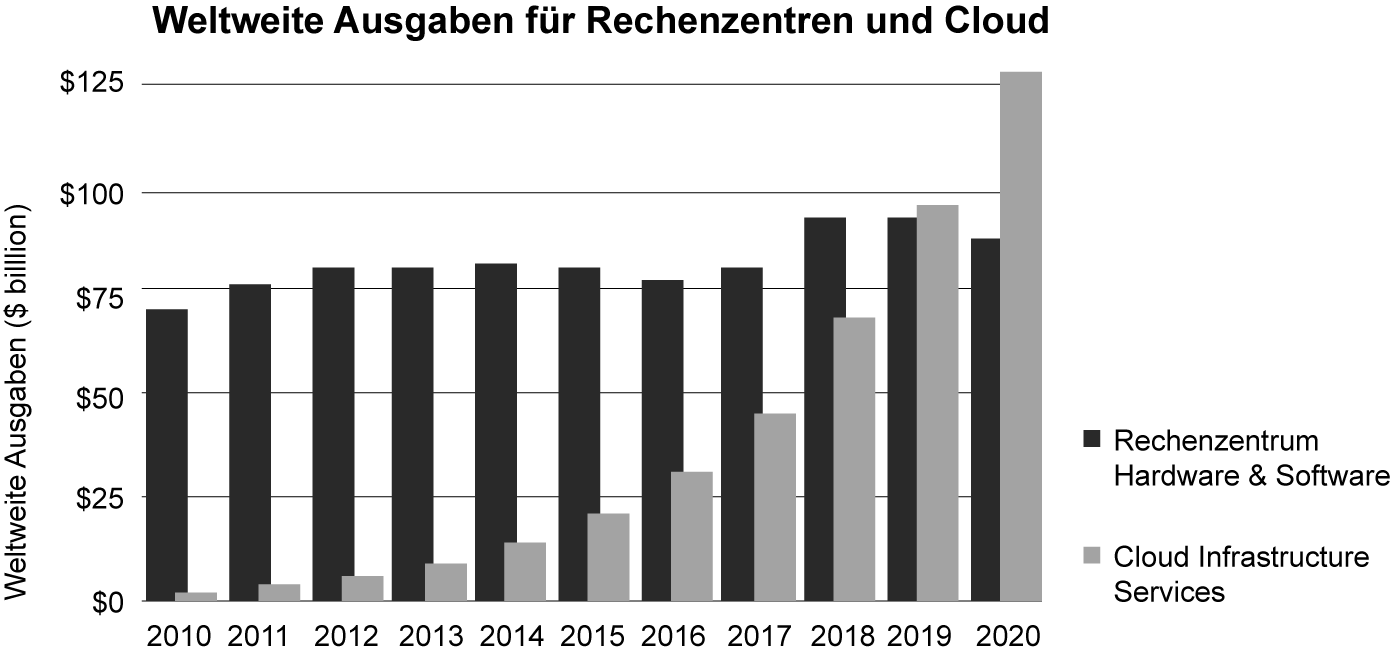 32
Personelle Infrastruktur
Diese Strukturkomponente findet ihren Ausdruck in der Anzahl, im Wissen und Können sowie den Fähigkeiten und Fertigkeiten aller an der betrieb-lichen Informationsproduktion, -verteilung und -nutzung beteiligten Personen
Mögliche Systematik mit Orientierung an der Intensität des Bezugs zur Informationstechnik 
Kernberufe 
Einbezug von Personen, die sich ausschließlich mit der Entwicklung und Betrieb von IuK-Technik beschäftigen 
Mischberufe
Betrachtung einer Kombination aus Technik und Anwendung 
Randberufe
Anwendung von IuK-Technik
33
Personelle Infrastruktur
Systematik mit Orientierung an der Informationsfunktion 
Informationsfachkräfte
Erfassung, Organisation, Speicherung, Abrufen, Verarbeitung von Informationen
Infomediärin
hilft Kundinnen die Kontrolle über Information zu gewinnen 
Schwerpunkt der Tätigkeit auf Extraktion von Information und Wissen aus großen Datenbeständen
Datenwissenschaftlerin 
Datenanalystin
Nutzung von Methoden, Prozessen, Algorithmen zur Gewinnung von Erkenntnissen aus (un)strukturierten Daten
34
Die Bedürfnispyramide der Datenwissenschaften
35
Personelle Infrastruktur
Es besteht ein enger Zusammenhang zwischen der personellen Infrastruktur und dem Humankapital einer Volkswirtschaft
Mangel an qualifizierten IT-Arbeitskräften auf deutschem Arbeitsmarkt
Massiver Ausbau von Aus- und Fortbildung im Digitalbereich
36
Organisatorische Infrastruktur
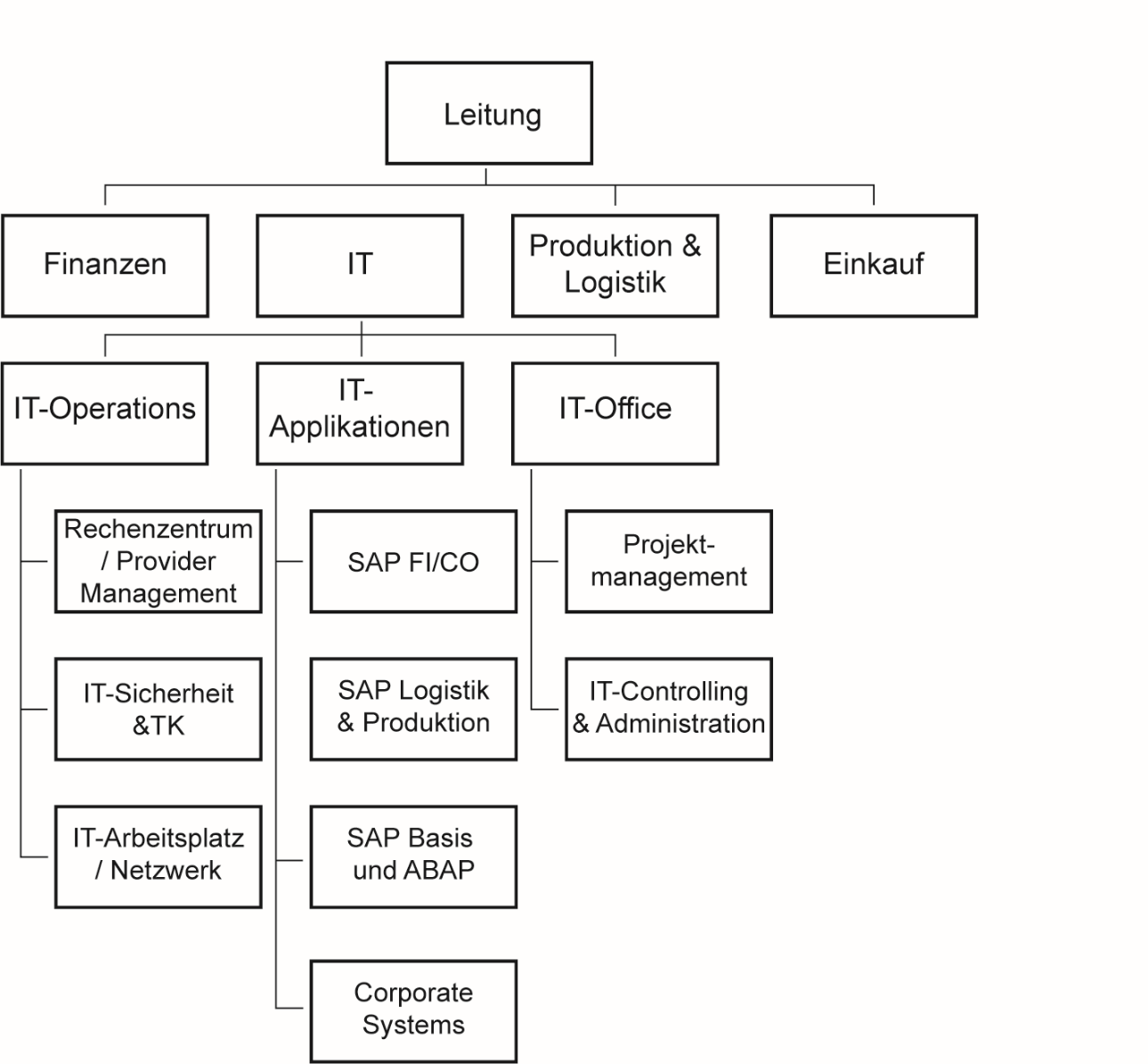 Die organisatorische Infrastruktur beschäftigt sich mit dem planmäßigen Ordnen, Gestalten und Erfüllen bzw. Nutzen aller Aufgaben, Kompetenzen und Ressourcen, die für die Produktion und Weitergabe von Information erforderlich sind
Umfasst
Aufbauorganisation
Ablauforganisation
Projektorganisation
Gremienorganisation
37
Organisatorische Infrastruktur
Die Aufbauorganisation befasst sich mit der Gliederung jener Unterneh-mensbereiche in Struktureinheiten und der Struktureinheiten in Stellen, die mit der Produktion und Weitergabe von Information betraut sind
Niederschlag in einem oder mehreren Organigrammen 
Offenlegung
Organisatorischer Einheiten 
Aufgabenverteilung
Kommunikationsbeziehungen
Personeller Besetzung der Struktureinheiten (personelle Infrastruktur)
38
Organisatorische Infrastruktur
Die Ablauforganisation konkretisiert die Erfüllung von Aufgaben in zeitlich-sachlicher Hinsicht
Anordnung der Aufgaben in eine Ablauffolge 
Dokumentation als Arbeitsprozess 
Ausdruck eine Abfolge von zeitlich und sachlich zusammenhängenden Aktivitäten (Prozess)
Visualisierung mit 
Ablaufdiagrammen 
Aktivitätsdiagrammen 
Prozessketten
39
Ablauf einer Problembe-wältigung in der IT Infrastructure Library (ITIL)
40
Organisatorische Infrastruktur
Projektorganisation ist temporäre Form der Strukturorganisation
Ein Projekt ist ein zielgerichtetes, klar definiertes, zeitlich begrenztes, durch Größe, Bedeutung, Komplexität, Neuartigkeit, Einmaligkeit, Kosten und Risiko aus dem üblichen betrieblichen Geschehen herausragendes Vorhaben, für dessen Abwicklung die Projektorganisation verwendet wird
Formen der Projektorganisation
Einfluss-Projektorganisation
Matrix-Projektorganisation
Reine oder unabhängige Projektorganisation
41
Einfluss-, Matrix-, und reine Projektorganisation
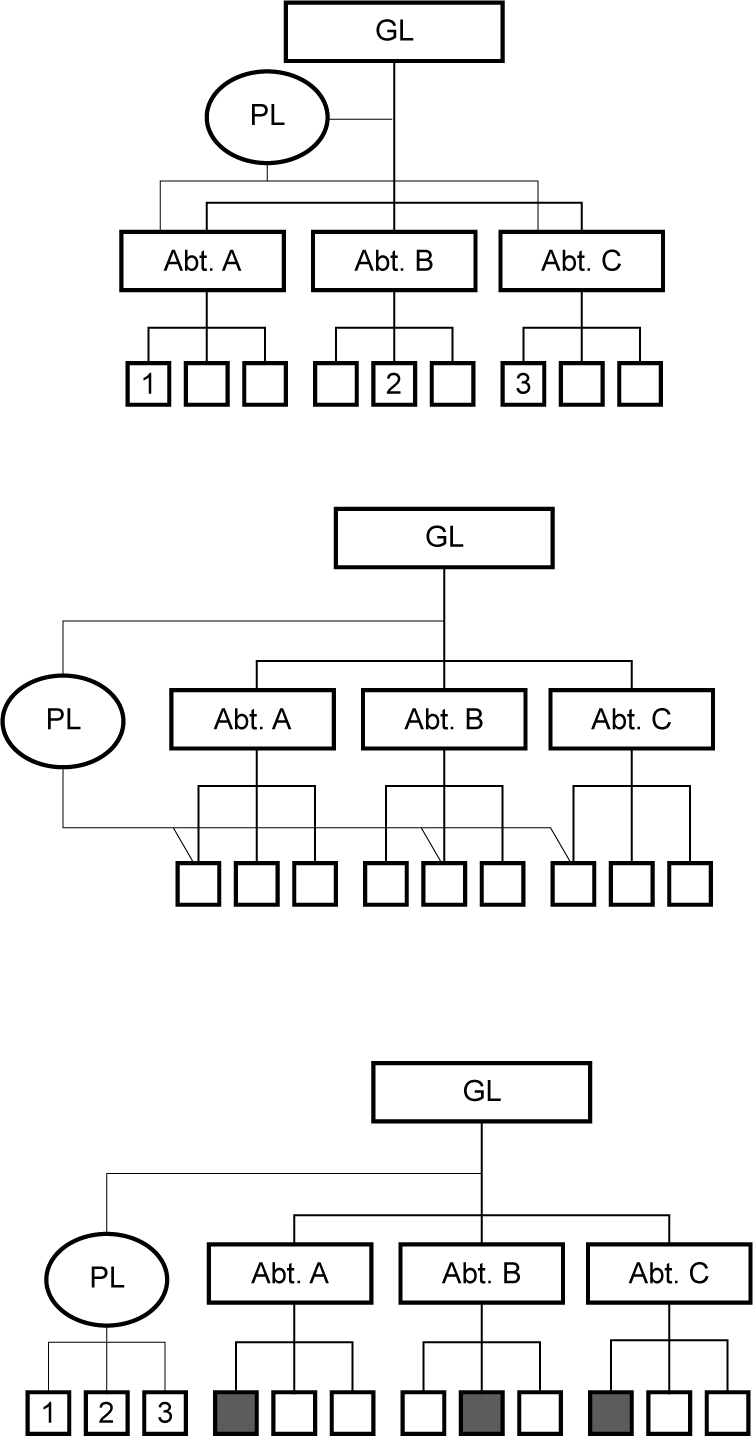 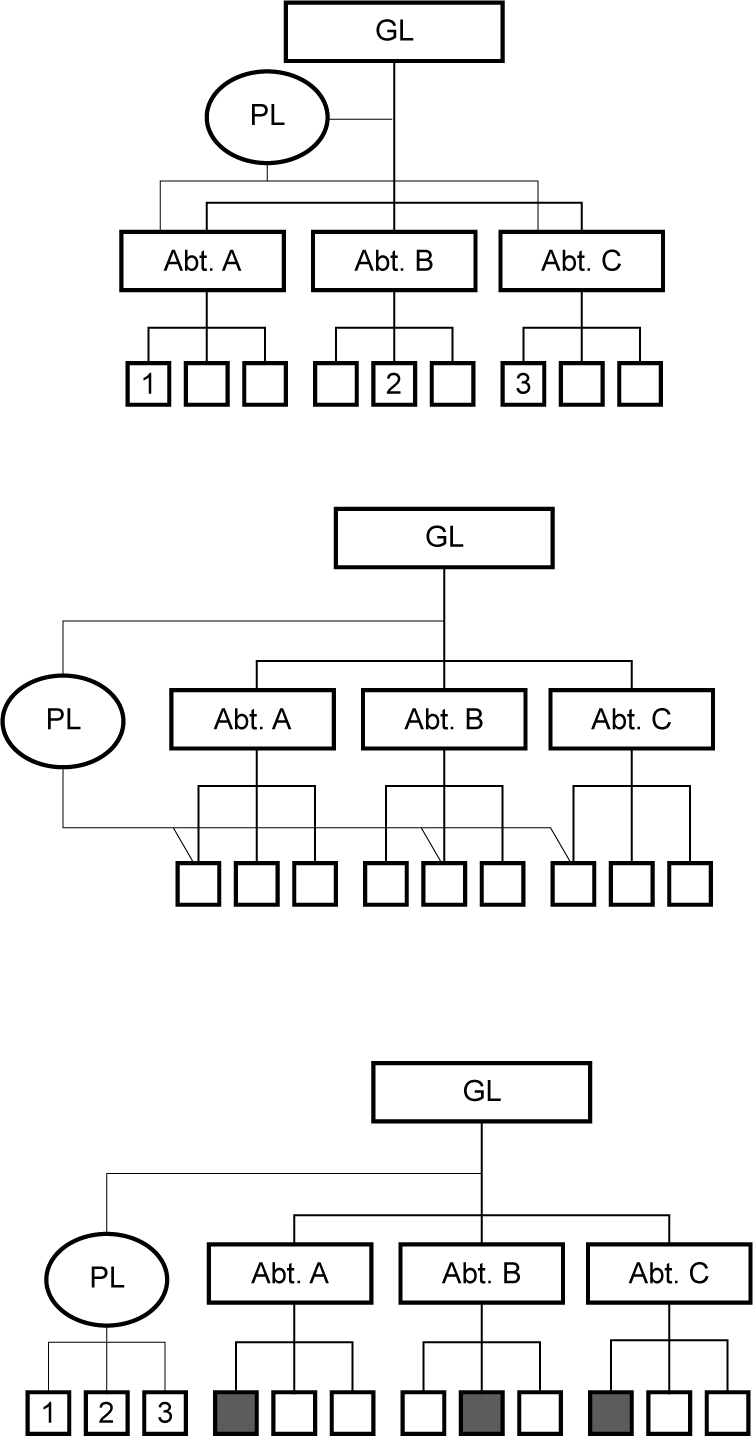 Einfluss-Projektorganisation
Matrix-Projektorganisation
Reine Projektorganisation
42
Organisatorische Infrastruktur
Zur Verbesserung der Kommunikation von Aufgabenbeteiligten:
Gremienorganisation
Gremien oder Ausschüsse verbinden eine Mehrzahl von Aufgabenträgerinnen, die in direktem Austausch stehen
Aufgaben:
Austausch von Informationen 
Beratung über Sachfragen
Fällen von Entscheidungen
43
Räumliche Infrastruktur
Die räumliche Infrastruktur betrachtet die geografische Verteilung von Aufgaben, Kompetenzen und Ressourcen, die für die Produktion und Weitergabe von Information erforderlich sind
Steht in enger Verbindung zu den Orten, an denen Information produziert und weitergegeben wird 
Zentrale versus dezentrale räumliche Infrastruktur
Closed-Shop Betrieb 
Entwicklerinnen haben keinen Zugang zum Serverraum oder Rechenzentrum 
DevOps-Konzept
Zusammenarbeit von Entwicklung und Betrieb durch höhere organisatorische Integration verbessern
44
Illustration des DevOps-Konzepts
45
Räumliche Infrastruktur
Räumliche Präsenz aufgrund Fortschritte bei den Kommunikationstechnologien nicht mehr notwendig 
Videokonferenz-, Messenger- und Softwareentwicklungswerkzeuge
Zeitversetztes Arbeiten nach „Follow-the-Sun“-Prinzip 
Entwicklungsprozess:
Aktive Nutzerintegration
Schnelle Erstellung von Produktinkrementen
Kontinuierliche Integration neuer Programmcodes 
Hohe Modularität
Dynamische Entscheidungsprozesse
46
Räumliche Infrastruktur
Ein Rechenzentrum bedarf keiner physischen Nähe zum Nutzer
Daher sind strategische Kriterien eher:
Mindestentfernung zu Gebieten oder Einrichtungen, die eine Gefährdung für den RZ-Betrieb darstellen 
Leistungsfähige technische Basisinfrastruktur muss vorhanden sein 
Spezifikationen der Produktionssysteme müssen eingehalten werden
47
Methodische Infrastruktur und Managementsysteme
Die methodische Infrastruktur umfasst alle Vorgehensweisen, Verfahren und Techniken zur (Weiter-)Entwicklung, zum Betrieb und zur Nutzung der betrieblichen Informationsinfrastruktur
Management bezeichnet im vorliegenden Kontext das Leistungshandeln im Hinblick auf alle Aufgaben, Kompetenzen und Ressourcen der betrieblichen Informationsinfrastruktur
Infrastrukturmanagement i.d.R. Chief Information Officer (ranghöchste Führungskraft von Informationsressourcen in Unternehmen)
Sicherstellung von Unternehmenszielen durch IuK-Technologien mit Hilfe von Rahmenmodellen (Frameworks)
48
Beispiel COBIT
COBIT (Control Objectives for Information and Related Technology)
Umfassendes, international anerkanntes Framework für das Management und Steuerung von Information in Unternehmen 
Alle Aufgaben im Zusammenhang mit Informationsressourcen werden als Domänen betrachtet
APO-Domäne (Align, Plan and Organize)
BAI-Domäne (Build, Acquire and Implement)
Entwicklungsmethoden
DSS-Domäne (Deliver, Service and Support)
Betrieb und Nutzung
MEA-Domäne (Monitor, Evaluate and Assess)
Problemmanagement
Serviceanfragen
49
Beispiel ITIL
ITIL (Information Technology Infrastructure Library)
Umfasst Referenzpraktiken für das 
IT-Servicemanagement (ITSM) 
IT Asset Management (ITAM)
Beschreibung von Prozessen, Verfahren, Aufgaben und Checklisten, die weder organisation- noch technologiespezifisch sind
Anwendung eines Mindestmaßes an Leistungsniveaus
Ermöglicht Ausgangsbasis zur Messung von 
Planung
Umsetzung
Arbeitsfortschritt
50
Methodische Infrastruktur und Managementsysteme
Informationsmanagement betrachtet
Informationsfunktion zur Produktion und Weitergabe von Informationen
Informationssysteme
zugrunde liegende Informationsinfrastruktur
Anwendung mehrerer Managementprinzipien
Management nach Ausnahmen
(management by exceptions)
Management nach Zielvorgaben
(management by objectives)
Management nach Delegation
(management by delegation)
Management der dienenden Führung
(management by servant leadership)
51
Informations- und kommunikationsrechtliche Infrastruktur
Unter dem Begriff Informations- und Kommunikationsrecht werden die verfassungs-, verwaltungs-, privat- und handelsrechtlichen Normen bezeichnet, die für die Gestaltung und Nutzung der Informationsinfrastruktur von Bedeutung sind
Compliance ist Konformität mit
Rechtsnormen 
Regeln 
Grundsätzen
Standards
firmenspezifische Richtlinien
52
Informations- und kommunikationsrechtliche Infrastruktur
Rechtsnormen, die IT-spezifisch oder IT-Handlungen relevant sind
Informationsfreiheit und Informationszugangsfreiheit
Datenschutzrecht
Telemedienrecht und Telekommunikationsrecht
Digitaler Handel und Softwarevertragsrecht
53
Informations- und kommunikationsrechtliche Infrastruktur
Besonderheiten im Rahmen des Softwarevertragsrecht
Software umfasst das in jeder Form, Sprache, Notation oder in jedem Code gewählte Ausdrucksmittel für eine Folge von Befehlen, die einen Computer zur Ausführung einer bestimmten Aufgabe oder Funktion veranlassen
Regelungen im E-Government
Anstreben einer Verwaltungsmodernisierung mit einem interaktiven und serviceorientierten Staat 
Gesetz zur Förderung elektronischen Rechtsverkehrs
Förderung des elektronischen Rechtsverkehrs in prozessualer Hinsicht
Computerstrafrecht (Cybercrime)
Widmung von Delikten, die im Zusammenhang mit einzelnen Rechnern steht
54
Qualitätsinfrastruktur
Die Qualitätsinfrastruktur bezeichnet das Zusammenwirken von Akkreditierung, Zertifizierung, Normierung und Standardisierung des Mess- und Prüfwesens
Gefördert durch Bundesministerium für Wirtschaft und Energie (BMWi)
Bildung einer Grundlage für alle technischen Innovationen und Entwicklungen
Förderung Auf- und Ausbau einer Qualitätsinfrastruktur für eine sichere und vertrauenswürdige künstliche Intelligenz
55
Qualitätsinfrastruktur
Zur Qualitätsinfrastruktur folgende Elemente zur Gestaltung der Informationsinfrastruktur 
Leitfäden
Vorgehensmodelle
Standards
Normen
Standard bezeichnet ein allgemein akzeptiertes, nicht notwendigerweise durch eine Norm definiertes Niveau, das als vorbildlich angesehen und an dem das Handeln ausgerichtet wird
Ein nicht durch eine Norm definierter Standard heißt De-Facto-Standard
56
Beispiel Sicherheit der Informationsinfrastruktur
IT-spezifische Standard BSI-Standard 100-1
Umfasst Prinzipien, Methoden, Verfahren und Werkzeuge zur Gestaltung der Sicherheit der Informationsinfrastruktur 
Komponenten des Sicherheitssystems
Sicherheitsprozesse 
Sicherheitsstrategien 
Managementprinzipien 
Ressourcen 
Mitarbeiterinnen
57
Beispiel Bewertung von Softwareprodukten
IT-spezifische Norm ISO/IEC 25000
Bewertung von Softwareprodukten 
Beschreibung des Bewertungsprozesses
Empfehlen der Bewertungskriterien
58
Beispiel Qualitätsmanagement (QM)
Nicht-IT-spezifische Normenreihe ISO 9000 ff.
Definition von Grundlagen und Begriffe eines QM-Systems
ISO 9001
Festlegung der Anforderungen, die erfüllt sein müssen, wenn eine Organisation ihre Qualitätsfähigkeit darlegen will 
ISO 9004
Leitfaden zur Leistungsverbesserung und Anleitung zur Ausrichtung einer Organisation in Richtung Total Quality Management (TQM)
59
Qualitätsinfrastruktur
Mit einer Zertifizierung (aus dem spätlateinischen Verb certificare = versichern, aus dem Adjektiv certus = sicher, gewiss und dem Suffix -fizieren zu dem Verb facere = machen, tun) wird die Einhaltung bestimmter Anforderungen im Sinne einer Konformität nachgewiesen
In einigen Branchen sind Zertifizierungen verpflichtend 
zeitlich befristete Vergabe von Zertifizierungsstellen
Immer mehr Unternehmen lassen sich zertifizieren 
Zertifizierungsstellen können sich akkreditieren lassen
Eine Akkreditierung ist gemäß ISO/IEC 17011:2018-03 die Bestätigung durch eine unabhängige dritte Stelle, die anerkennt, dass eine Konformitätsbewertungsstelle die Fachkompetenz besitzt, bestimmte Aufgaben zur Konformitätsbewertung durchzuführen
60
Literaturverzeichnis – Kapitel 11
Afzal, W. (2012). Information organizations. In: W. Afzal (Hrsg.), Management of Information Organizations, Chandos Information Professional Series (S. 101-128). Amsterdam: Elsevier.

Albrecht, F. (Hrsg.) (2018). Informations- und Kommunikationsrecht – Lehrbuch für das gesamte IT-Recht. Stuttgart: Kohlhammer.

Bauer, B. (2021 ). Welche IT-Zertifikate bringen was? Dein Überblick über die wichtigsten IT-Zertifizierungen. get in GmbH, https://www.get-in-it.de/magazin/bewerbung/it-skills/liste-it-zertifikate. 

BMWi (Hrsg) (2021a). Von der Idee zum Markterfolg Programme für einen innovativen Mittelstand. Berlin. https://www.bmwi.de/Redaktion/DE/Publikationen/Technologie/von-der-idee-zum-markterfolg-2021.pdf?__blob=publicationFile&v=6.

BMWi (Hrsg.) (2021b). Die Bundesregierung fördert und Auf- und Ausbau einer Qualitätsinfrastruktur für eine sichere und vertrauenswürdige KI. Infografik Schlüsseltechnologien. Berlin. https://www.bmwi.de/Redaktion/DE/Infografiken/Technologie/die-bundesregierung-foerdert-den-auf-und-ausbau-einer-qualitaetsinfrastruktur-fue-eine-sichere-und-vertrauenswuerdige-ki.html.
61
Literaturverzeichnis – Kapitel 11
Buhr, W. (2003). What is infrastructure? Volkswirtschaftliche Diskussionsbeiträge, Discussion Paper No. 107-03, Universität Siegen, Fachbereich Wirtschaftswissenschaften, Siegen.

Carr, N. (2009). The Big Switch – Rewiring the World, from Edison to Google. Heidelberg: Hüthig et al. 

Deutscher Bundestag (2019). Unterrichtung durch die Bundesregierung. Bericht über die Programme zur Innovations- und Technologieförderung im Mittelstand in der laufenden Legislaturperiode, insbesondere über die Entwicklung des Zentralen Innovationsprogramms Mittelstand (ZIM), Fortschrittsbericht für das Jahr 2018, Drucksache 19/14480, 18.10.2019, Berlin. https://www.bmwi.de/Redaktion/DE/Downloads/B/bericht-programme-innovations-technologiefoerderung-mittelstand.pdf?__blob=publicationFile&v=4.

Deutsche Welle (2020). DIGITALWÄHRUNG – Der unersättliche Stromfresser: Bitcoin. https://www.dw.com/de/energie-stromverbrauch-bitcoin-mining/a-56589030.
62
Literaturverzeichnis – Kapitel 11
Greer, R.C., Grover, R.J. and Fowler, S.G. (2007). Introduction to the library and information professions. Westport, CT, London: Libraries Unlimited.

Habertag, P. (2001). Strategische Entwicklung der Informationsinfrastruktur: Management der Integration heterogener Systemlandschaften in dynamischen Ressourcen-Netzen: das dRN-Konzept. Aachen: Shaker. 

Heinrich, L. J. & Burgholzer, P. (1987). Informationsmanagement. 1. Aufl. München, Wien: Oldenbourg. 

Heinrich, L. J., Riedl, R. & Stelzer, D. (2014). Informationsmanagement, Lerneinheit Informationsinfrastruktur. 11. Aufl. München, Wien: Oldenbourg. 

Hintemann, R. (2020). Rechenzentren 2020 – Cloud Computing profitiert von der Krise: Energiebedarf der Rechenzentren steigt trotz Corona weiter an. Borderstep-Institut für Innovation und Nachhaltigkeit, Berlin. https://www.borderstep.de/wp-content/uploads/2021/03/Borderstep_Rechenzentren2020_20210301_final.pdf.
63
Literaturverzeichnis – Kapitel 11
Hütter, A. & Riedl, R. (2017). Chief Information Officer Role Effectiveness: Literature Review and Implications for Research and Practice. SpringerBriefs in Information Systems. Heidelberg: Springer. 

Jiminez, E. (1995). Human and physical infrastructure: public investment and pricing policies in developing countries. In: J. Behrman & T.N. Srinivasan (Hrsg.), Handbook of Development Economics, Volume III, Chapter 43 (S. 2773-2843). Amsterdam: Elsevier.

Jochimsen, R. (1966). Theorie der Infrastruktur. Tübingen: Mohr. 

Johanning, V. (2020). Die Aufbauorganisation der IT. In: Johanning, V. (Hrsg.). Organisation und Führung der IT. Die neue Rolle der IT und des CIOs in der digitalen Transformation. Wiesbaden: Springer Vieweg. S. 17-65.

Klodt, H. (2021). Infrastruktur – Definition: was ist Infrastruktur? In: Gabler Wirtschafslexikon. Wiesbaden: Springer. https://wirtschaftslexikon.gabler.de/definition/infrastruktur-39955.

Miesner, U. (2009). Beiträge der Qualitätsinfrastruktur zur regionalen wirtschaftlichen Integration: Ansätze und Lernerfahrungen aus der Technischen Zusammenarbeit der PTB. Diskussionspapier 2/2009. Braunschweig, Berlin: Physikalisch-Technische Bundesanstalt.
64
Literaturverzeichnis – Kapitel 11
Miller, R. (2021). Cloud infrastructure spending passed on-prem data centers in 2020. Tech Crunch, March 19, 2021. https://techcrunch.com/2021/03/19/cloud-infrastructure-spending-passed-on-prem-data-centers-in-2020/.

Paul, A.D. (o.J.). ITIL Heroes Handbook – ITIL for those who don’t have the time. ITIL White Paper. https://www.manageengine.de/fileadmin/user_upload/02_Produkte-Loesungen/ServiceDesk_Plus/ITIL-Handbuch-fuer-Helden.pdf.

Pfau, W. (1997). Betriebliches Informationsmanagement: Flexibilisierung der Informationsinfrastruktur. Wiesbaden: DUV Gabler. 

Putnings, M., Neuroth, H. & Neumann, J. (Hrsg.) (2021). Praxishandbuch Forschungsdatenmanagement. Berlin, Boston: De Gruyter Saur. 

Reimers, K. (2020). Perspektiven auf Informationsinfrastruktur. In: T. Kollmann (Hrsg.), Handbuch Digitale Wirtschaft. Wiesbaden: Springer Fachmedien.
65
Literaturverzeichnis – Kapitel 11
Rogati, M. (2017). The AI Hiearchy of Needs, June 12, 2017. https://hackernoon.com/the-ai-hierarchy-of-needs-18f111fcc007.

Riedl, R. (2019). Management von Informatik-Projekten - Digitale Transformation erfolgreich gestalten. Berlin, Boston: De Gruyter Oldenbourg.

ROßNAGEL, A. (2021). Datenschutz. In: Andersen, U., Bogumil, J., Marschall, S., Woyke, W. (Hrsg.) Handwörterbuch des politischen Systems der Bundesrepublik Deutschland (8. Aufl.). Wiesbaden: Springer VS.

Rösch, H., Seefeldt, J. & Umlauf, K. (Hrsg.) (2019). Bibliotheken und Informationsgesellschaft in Deutschland: eine Einführung. Wiesbaden: Harrassowitz. 

Rossi, M. (2004). Informationszugangsfreiheit und Verfassungsrecht. Zu den Wechselwirkungen zwischen Informationsfreiheitsgrenzen und der Verfassungsordnung in Deutschland. In: Beiträge zum Informationsrecht (BIR), Band 11. Berlin: Duncker & Humblot. 

Schöne, K. (1997). Controlling der Informationsinfrastruktur: Entwicklungsstand – Gestaltungskonzeption – Perspektiven. Wiesbaden: DUV Gabler.
66
Literaturverzeichnis – Kapitel 11
Simonis, U. E. (1972). Infrastruktur: Theorie und Praxis, Kieler Schrifttumskunden zu Wirtschaft und Gesellschaft, No. 17, Bibliothek des Instituts für Weltwirtschaft an der Universität Kiel, Kiel.

Smith, H. & Fingar, P. (2003). IT Doesn´t Matter – Business Processes Do. Tampa/Fl.: Meghan-Kiffer. 

Söllner, K. & Sühl-Strohmenger, W. (Hrsg.)  unter Mitarbeit von Martina Straub (2014). Handbuch Hochschulbibliothekssysteme: Leistungsfähige Informationsinfrastrukturen für Wissenschaft und Studium. Berlin u.a.: De Gruyter Saur. 

Winkel, R. (2018). Soziale Infrastruktur. In: ARL – Akademie für Raumforschung und Landesplanung (Hrsg.), Handwörterbuch der Stadt- und Raumentwicklung (S. 2185-2196). Hannover: ARL – Akademie für Raumforschung und Landesplanung.

Winter, R. (2016). Analytische Informationssysteme aus Managementsicht: lokale Entscheidungsunterstützung vs. unternehmensweite Informations-Infrastruktur. In: P. Gluchowski & P. Chamoni (Hrsg.), Analytische Informationssysteme. Berlin, Heidelberg: Springer.
67
Literaturverzeichnis – Kapitel 11
Wissenschaftsrat und Deutsche Forschungsgemeinschaft (2011). Zur Zukunft der Bibliotheksverbünde als Teil einer überregionalen Informationsinfrastruktur in Deutschland. Gemeinsame Erklärung vom 03.02.2011, Köln, Bonn. https://www.wissenschaftsrat.de/download/archiv/1003-11.html.

Wissenschaftsrat (2012). Empfehlungen zur Weiterentwicklung der wissenschaftlichen Informationsinfrastrukturen in Deutschland bis 2020. Drs. 2359-12, Berlin Juli 2012. https://www.wissenschaftsrat.de/download/archiv/2359-12.html.
68
Normen und Standards – Kapitel 11
BSI-Standard 200-1:2017 Managementsysteme für Informationssicherheit (ISMS).

DIN/EN/ISO 9000:2015-11 Qualitätsmanagementsysteme – Grundlagen und Begriffe. 

DIN/EN/ISO 9001:2015-11 Qualitätsmanagementsysteme – Anforderungen.

DIN/EN/ISO 9004:2018-08 Qualitätsmanagement – Qualität einer Organisation – Anleitung zum Erreichen nachhaltigen Erfolgs.

ISO/IEC 17011:2018-03 Konformitätsbewertung – Anforderungen an Akkreditierungsstellen, die Konformitätsbewertungsstellen akkreditieren.

ISO/IEC 25000:2014-03 System und Software-Engineering – Qualitätskriterien und Bewertung von System- und Softwareprodukten (SQuaRE) – Leitfaden für SQuaRE.

ISO/IEC 38500:2015 Corporate Governance of Information Technology.
69